ТЕМА УРОКА:
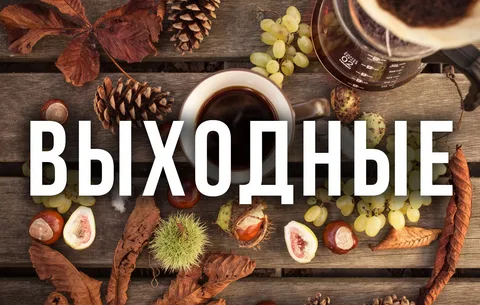 Гулять по городу
Посещать выставку
Посещать книжные магазины
Отыдх на даче
Обработать плодовые деревья фото
Ухаживать за садом
В воскресенье вечером – на дискотеку
Тренажёрный зал
Нельзя сидеть за компьютером!!! ВнИмАнИе!